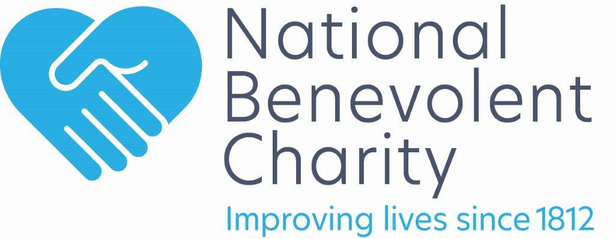 Tackling 
Appliance Poverty
Ali Russell, CEO
Tackling Appliance Poverty
4.8 million people live without basic appliances
Living Without #Turn2Us Jan 2020

Collectively benevolent charities spend £m’s on appliances every year
and help thousands of people but our money can only stretch so far.
Tackling Appliance Poverty
Concept 

Step 1   We use our collective purchasing power to reduce our costs thereby increasing our collective impact on appliance poverty. 

Step 2   We use our collective influence to increase public awareness of appliance poverty and deliver a fundraising campaign.
Tackling Appliance Poverty
Step 1 
Collective Purchasing Power
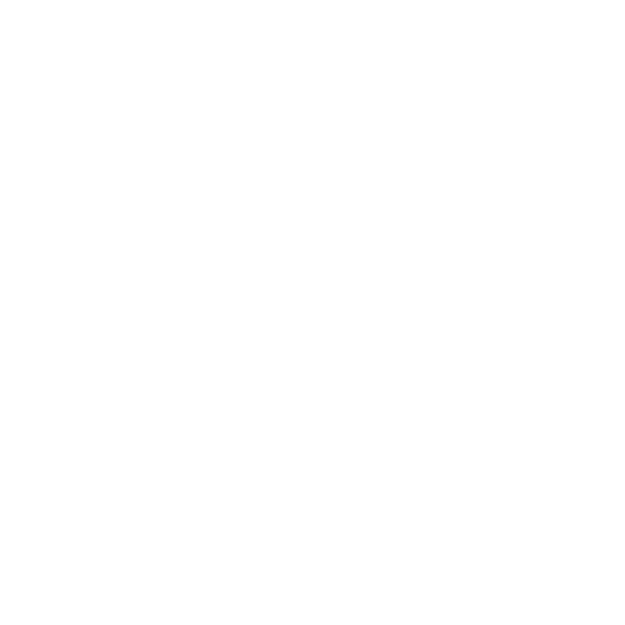 Tackling Appliance Poverty
INDIVIDUAL GRANTS
CURRENT PURCHASING PROCESS
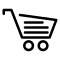 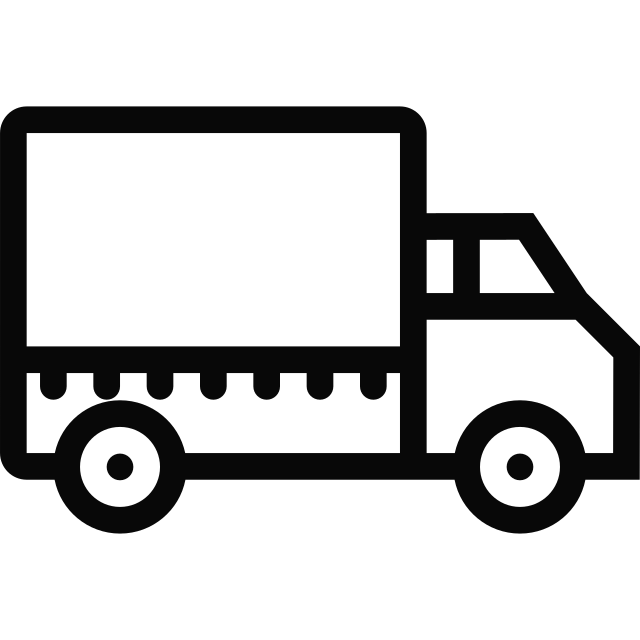 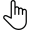 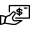 3
2
4
1
AWARD THE BENEFICIARY AN APPLIANCE
BENEVOLENCE CHARITIES
PAY FULL OR SOMETIMES (SLIGHLTLY) DISCOUNTED RETAIL PRICE FOR APPLIANCE
APPLIANCE SUPPLIED OR CASH/VOUCHER  SENT TO BENEFICIARY
BENEVOLENCE 
CHARITY ASSESSES APPLICATIONS
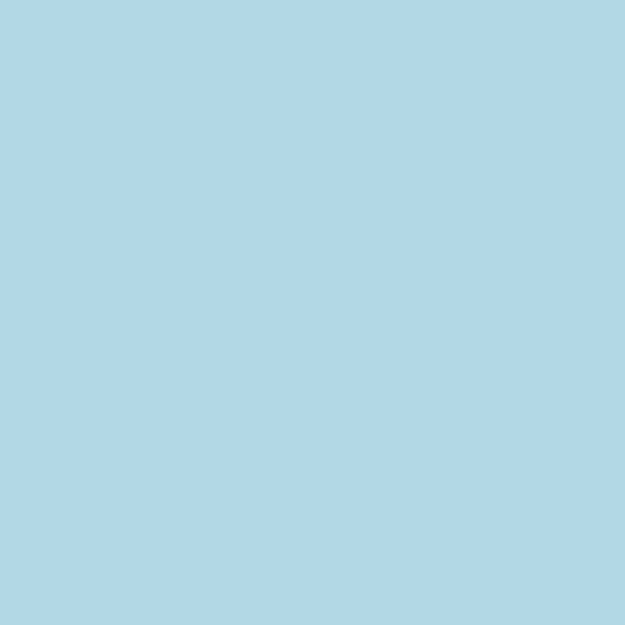 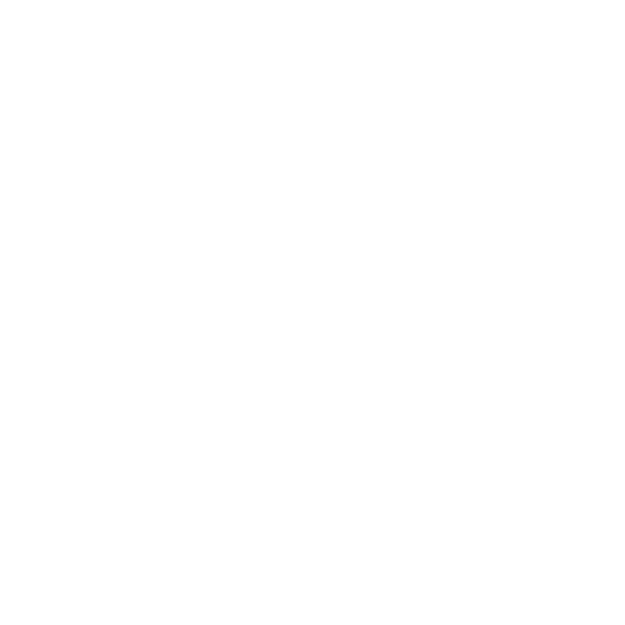 INDIVIDUAL GRANTS
Tackling Appliance Poverty
COLLECTIVE PURCHASING PROCESS
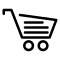 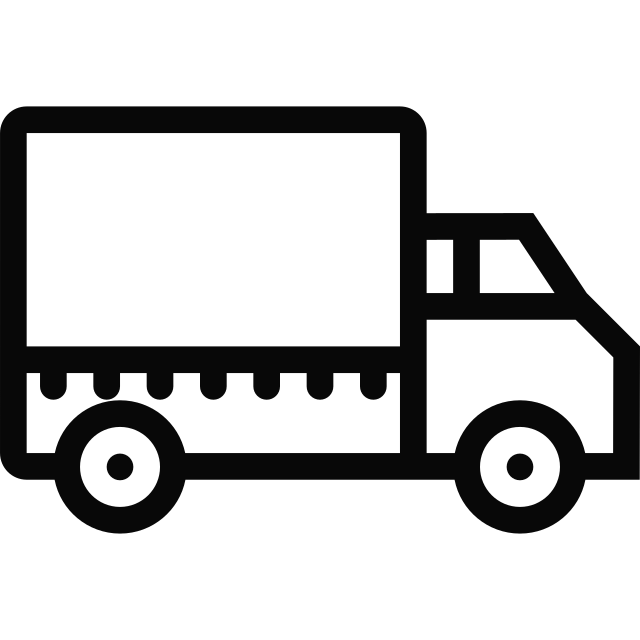 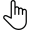 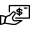 3
2
4
1
AWARD THE BENEFICIARY AN APPLIANCE
BENEVOLENCE CHARITIES
PAY DISCOUNTED RETAIL PRICE FOR APPLIANCE
APPLIANCE SUPPLIED OR CASH/VOUCHER  SENT TO BENEFICIARY
BENEVOLENCE 
CHARITY ASSESSES APPLICATIONS
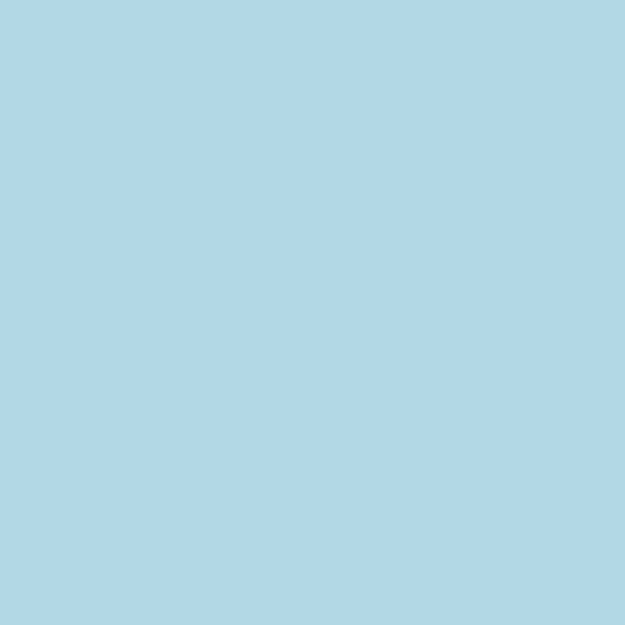 Using our collective purchasing power to secure the best prices from national suppliers
 
Brings economies of scale, process and information 

Makes our money go further

 Enables us to help more people 


Tackling appliance poverty – making impact
Tackling Appliance Poverty
Step 2 
Public awareness and fundraising
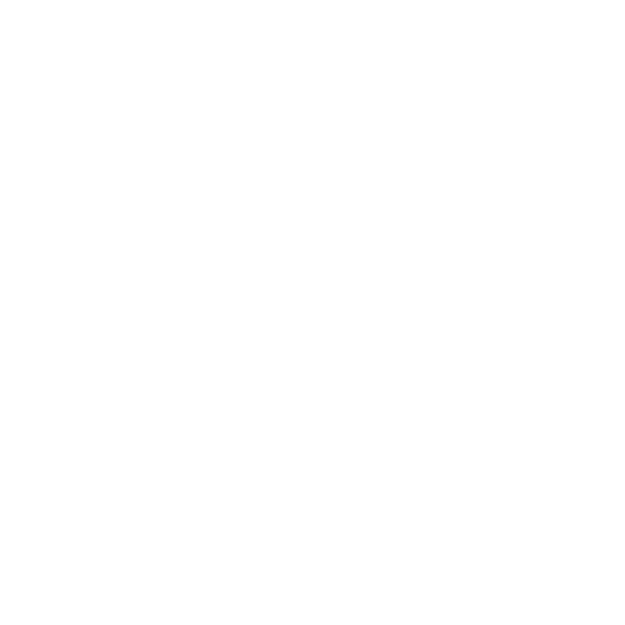 FUNDRAISING
Tackling Appliance Poverty
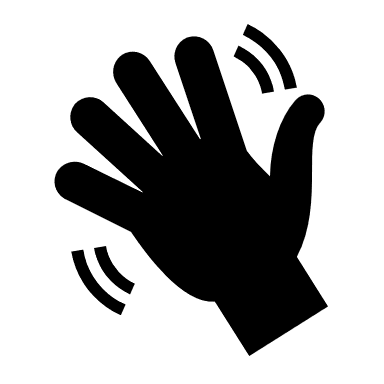 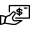 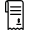 1
3
2
RAISE PUBLIC AWARENESS AND REQUEST DONATIONS
PUBLIC MAKE DONATIONS
VIA WEBSITE AND APP
DONATIONS  
SHARED AMONGST BENEVOLENCE CHARITY PARTNERS  TO PURCHASE APPLIANCES
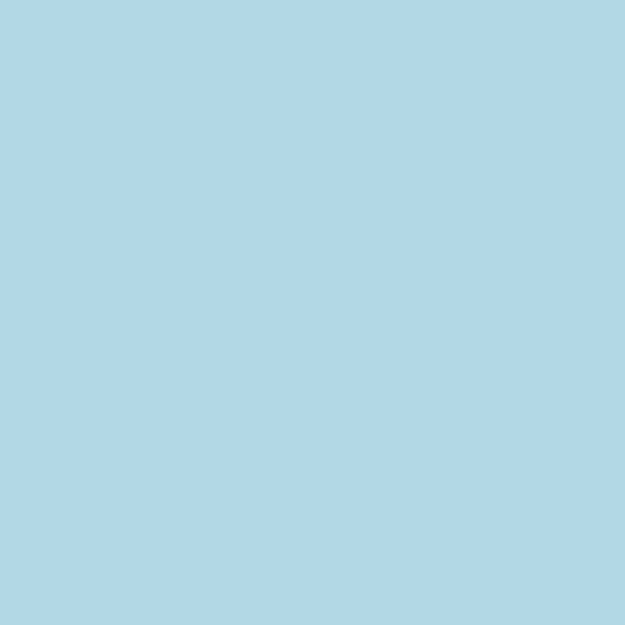 Using our collective purchasing power to get the best prices from national suppliers and secure public donations

Brings economies of scale, process, information and profile
 
Makes our money go further

Enables us to help more people 

Tackling appliance poverty and make 
EVEN MORE 

IMPACT
Tackling Appliance Poverty
Feedback and Questions

Expressions of interest to
ali.russell@natben.org.uk
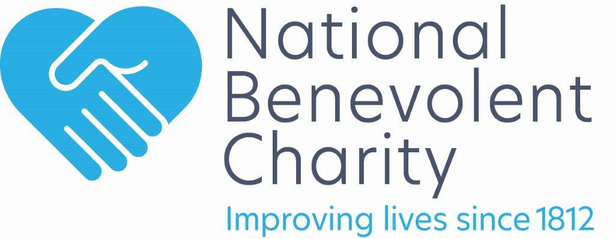 Tackling 
Appliance Poverty
Ali Russell, CEO